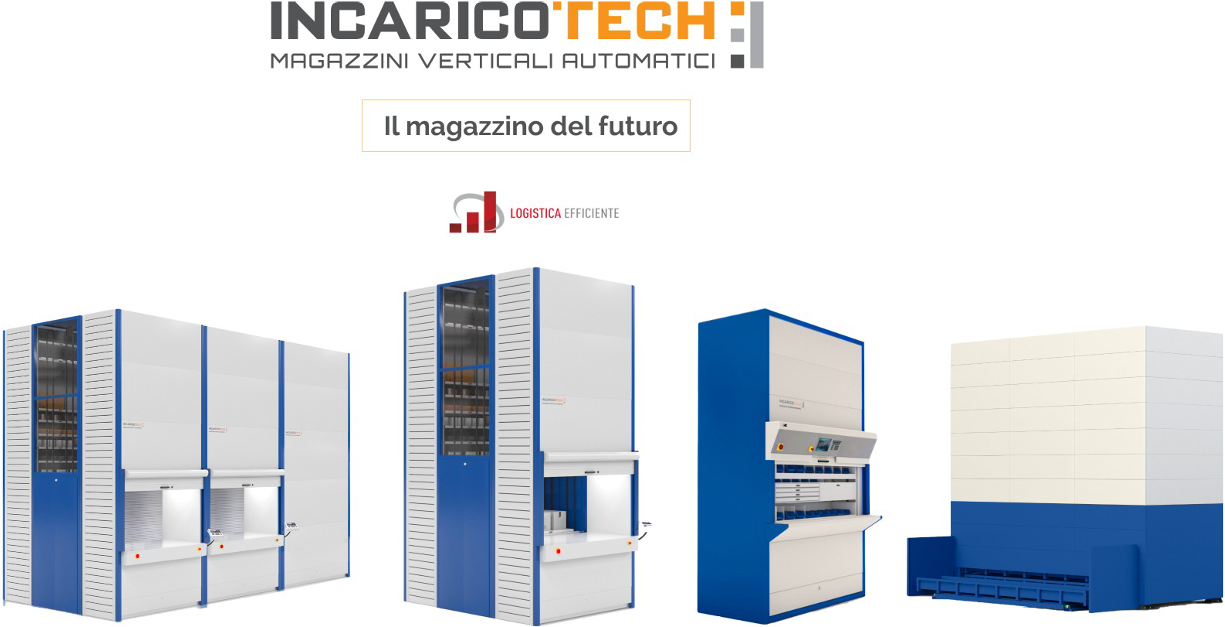 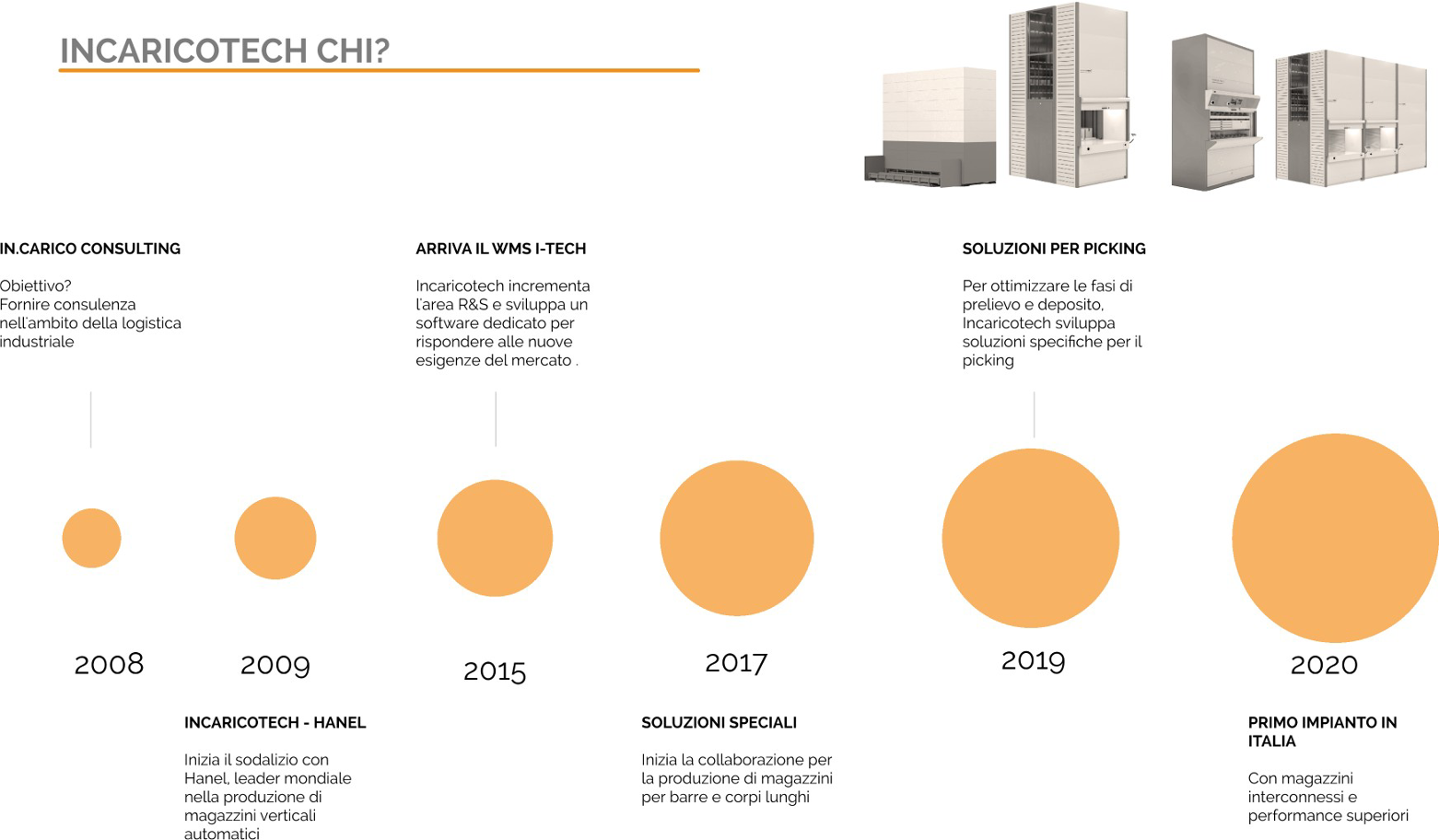 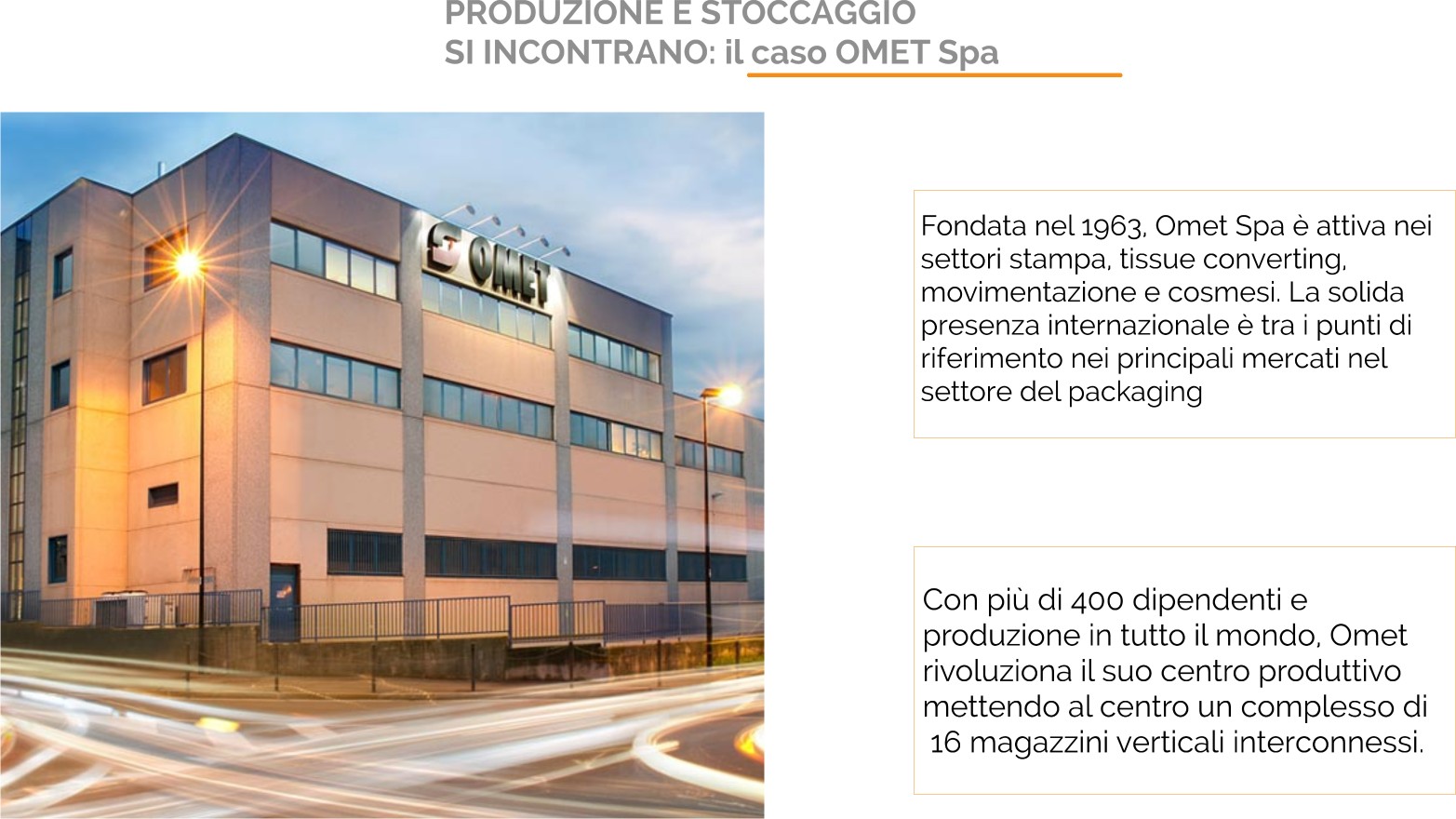 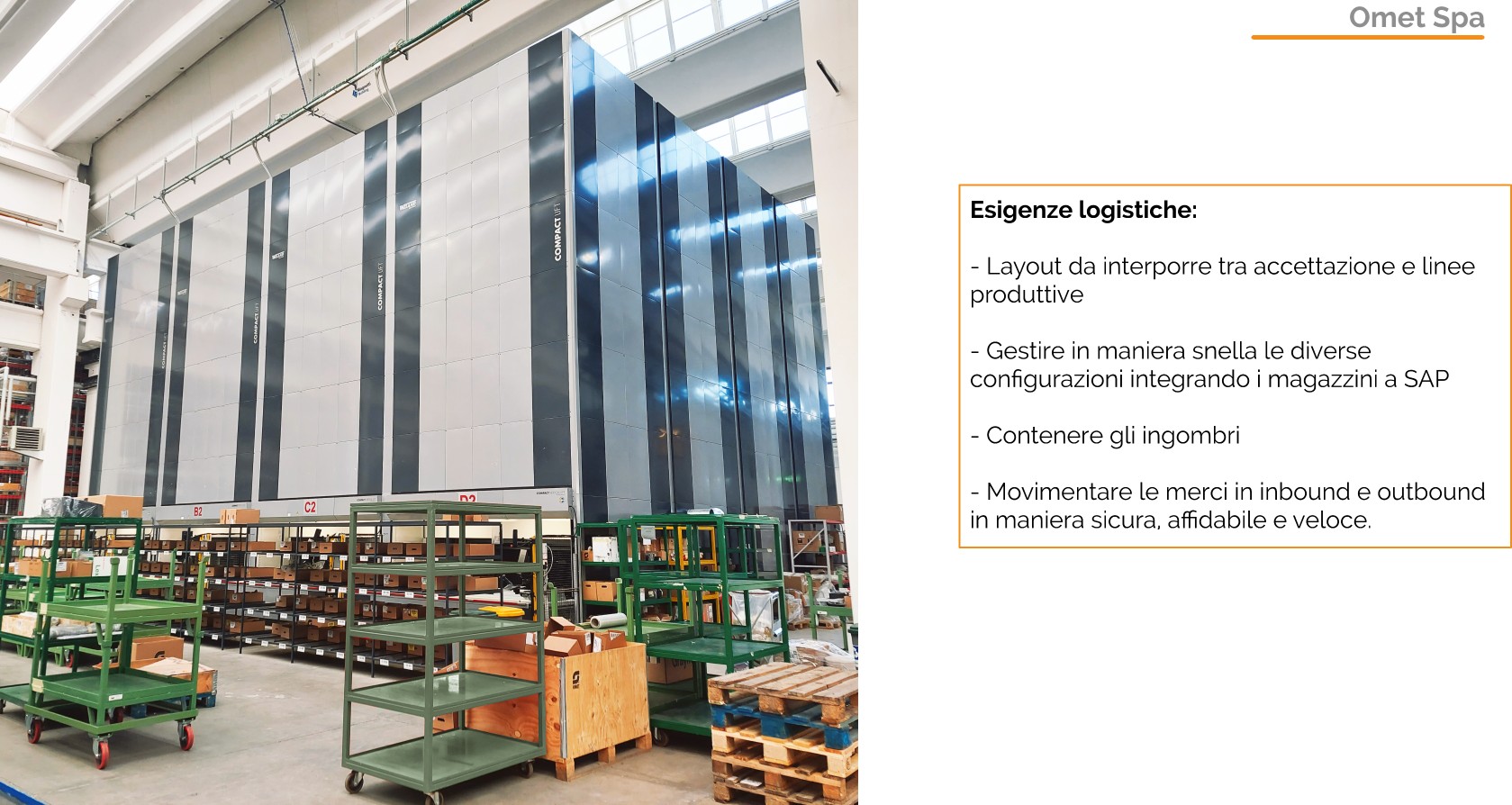 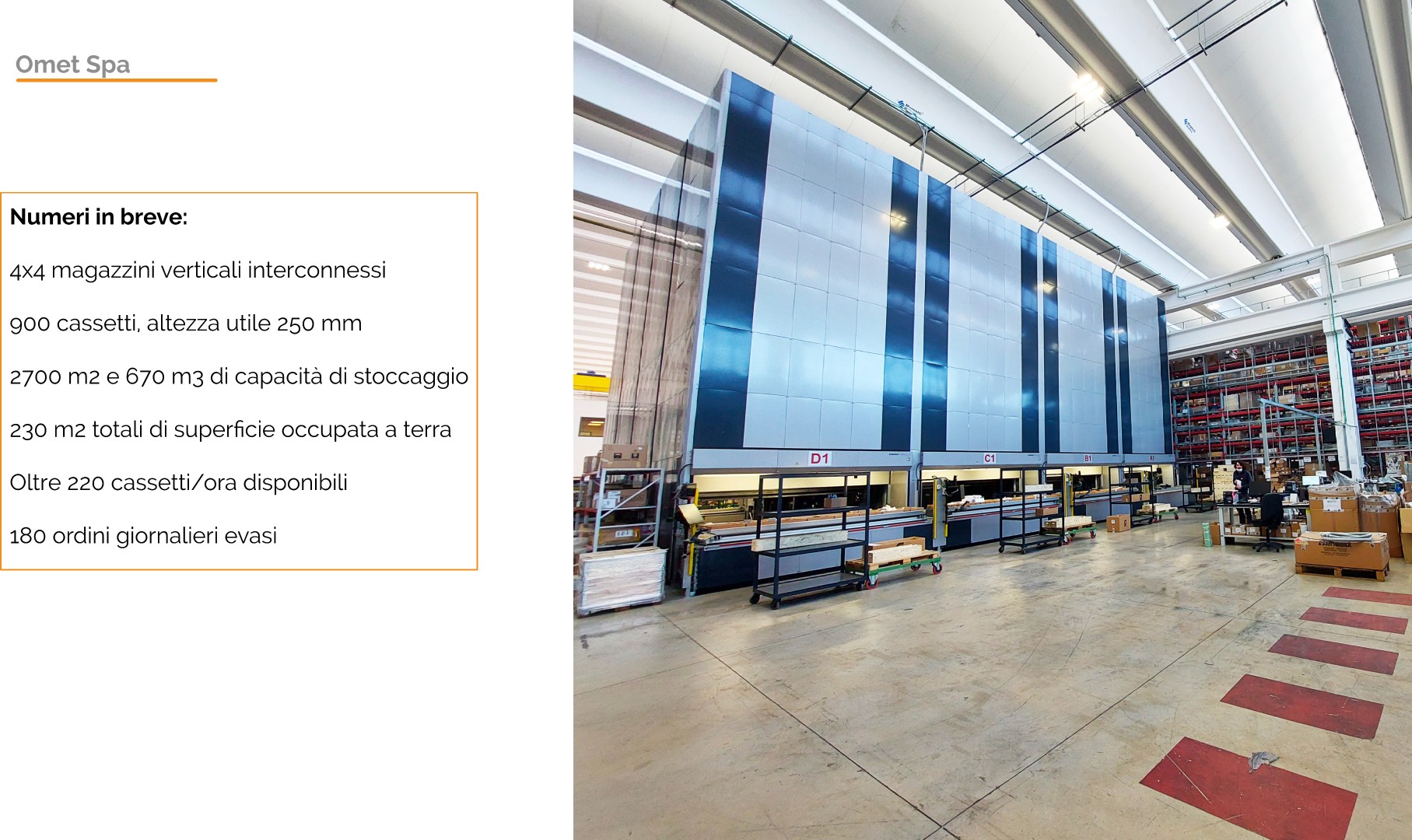 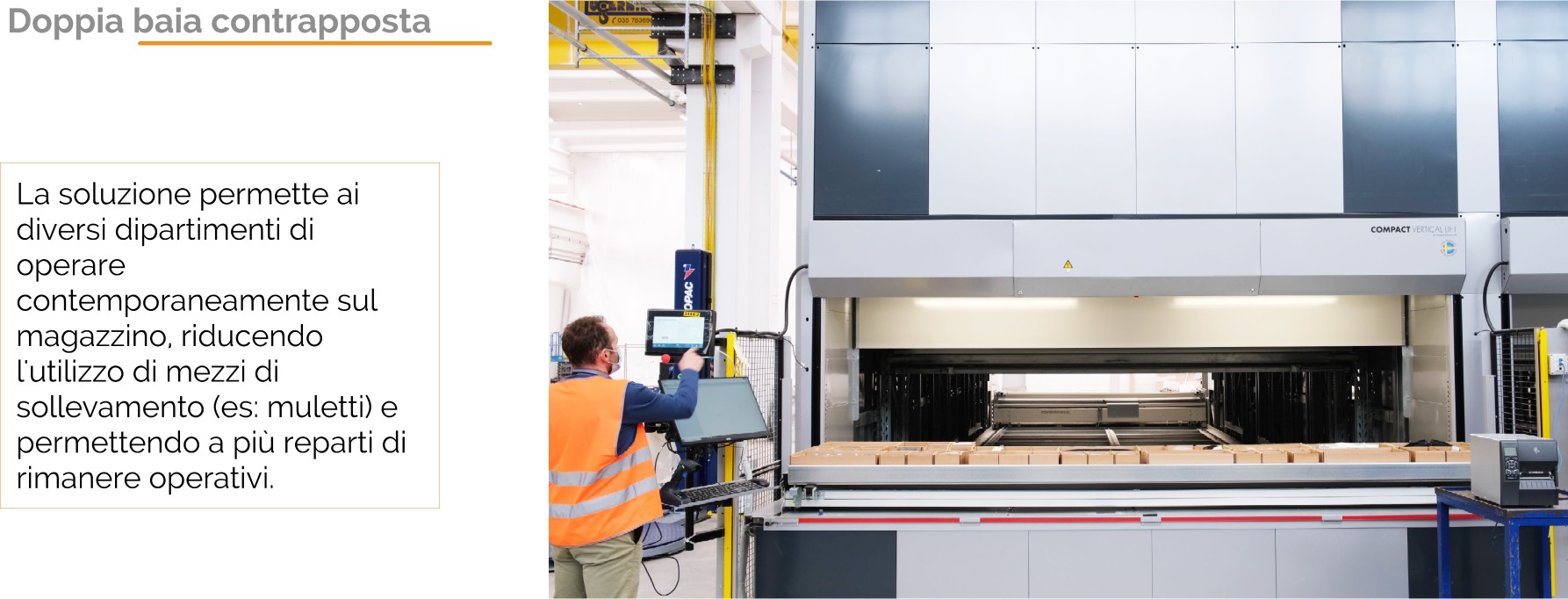 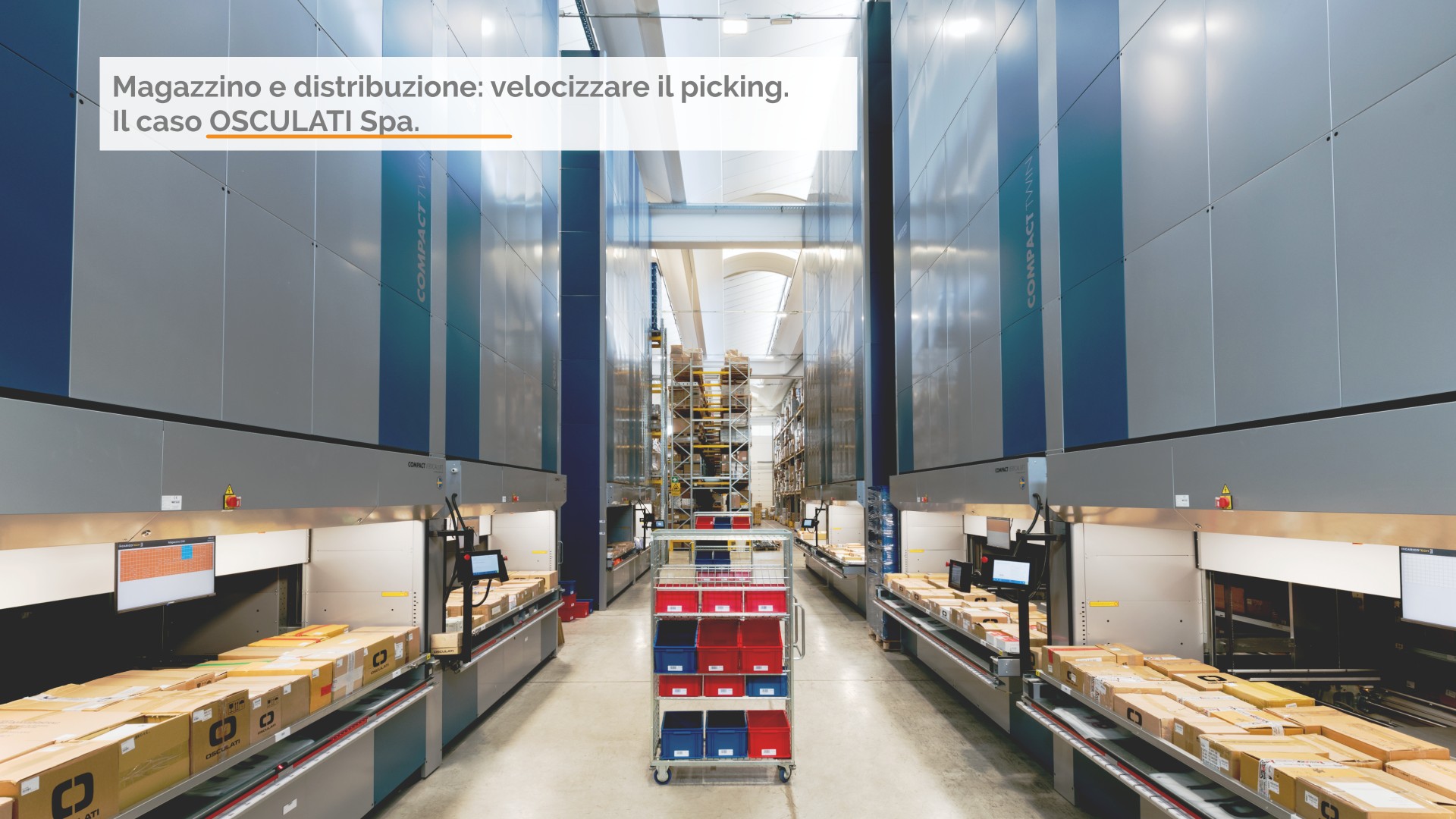 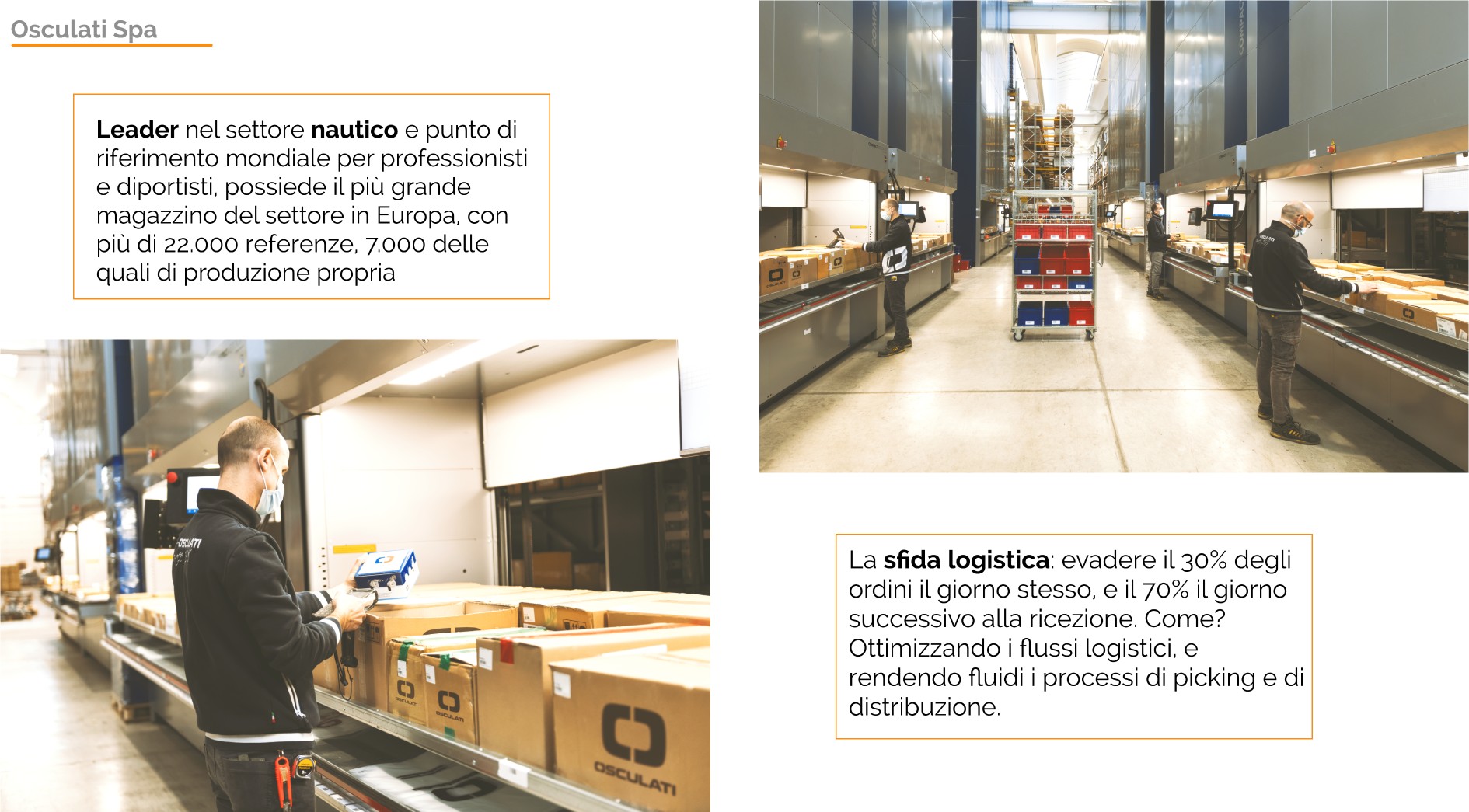 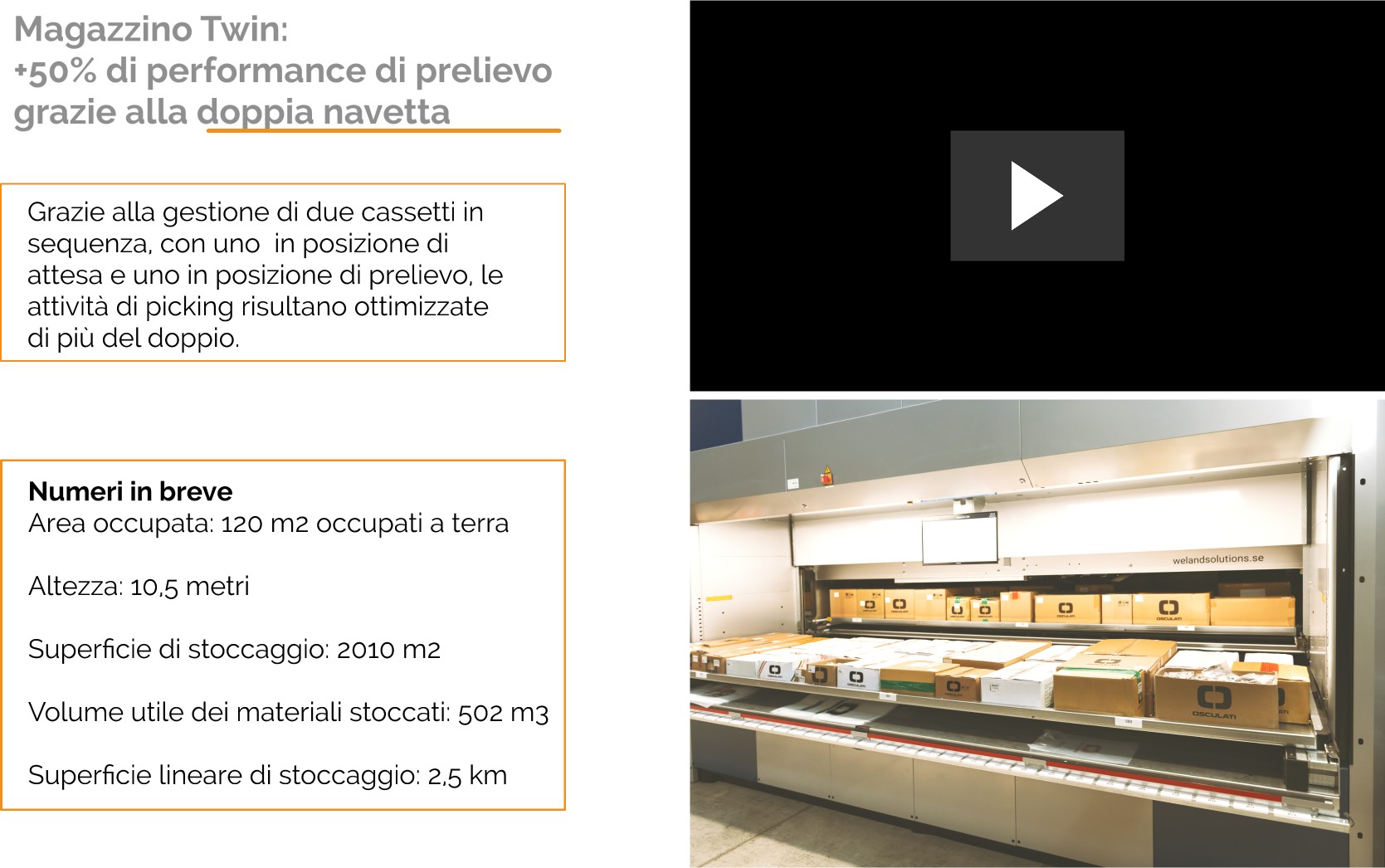 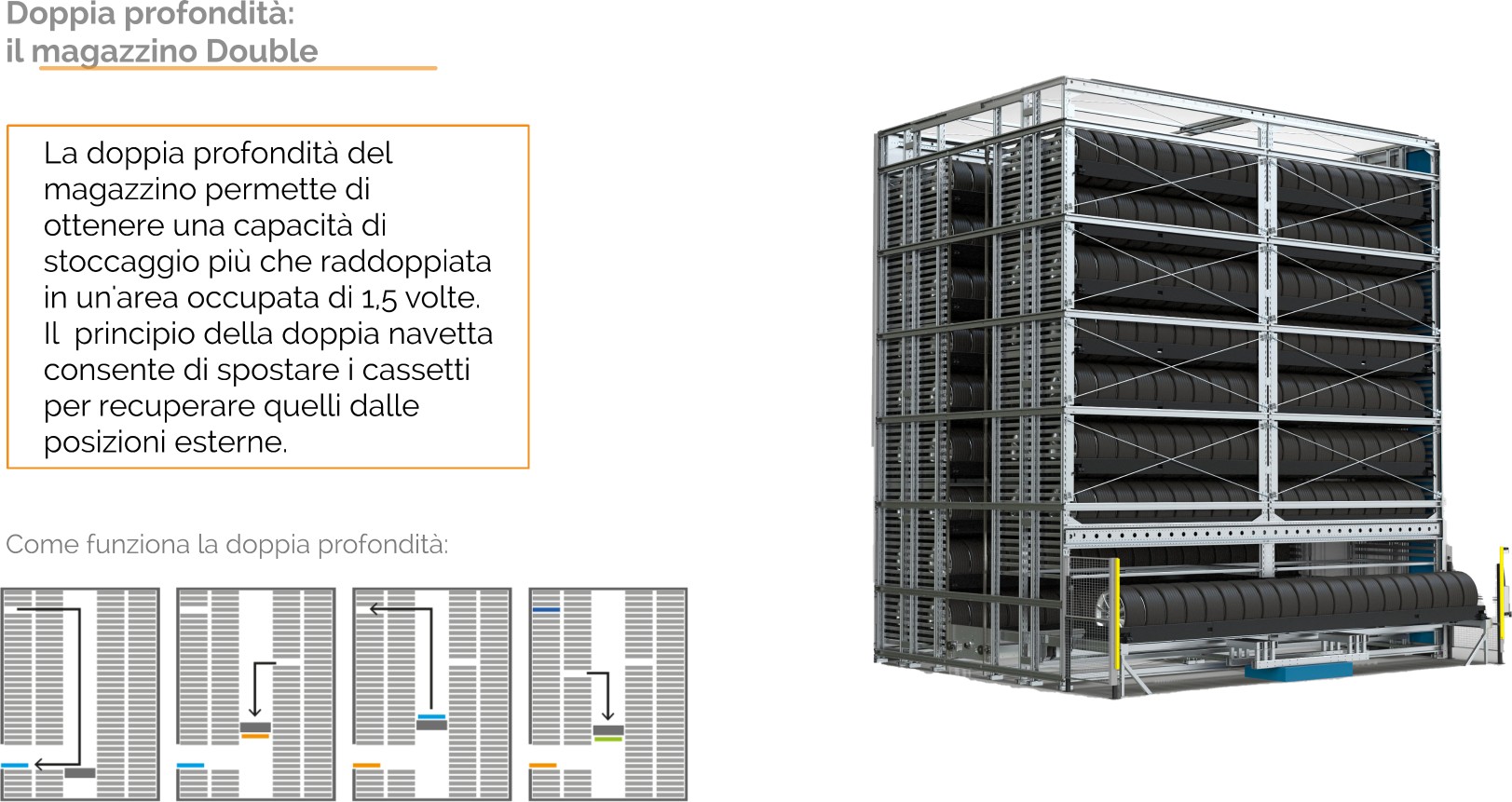 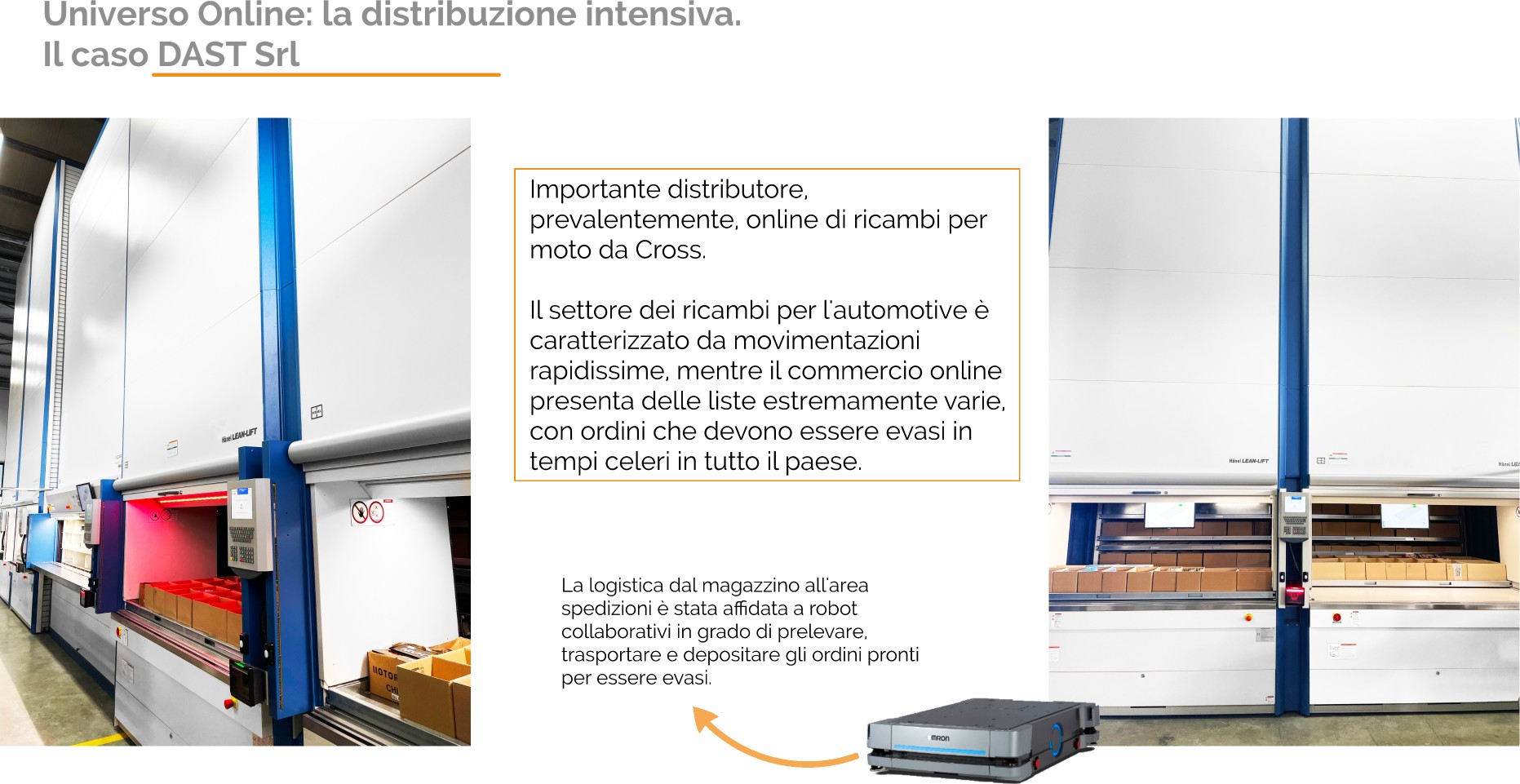 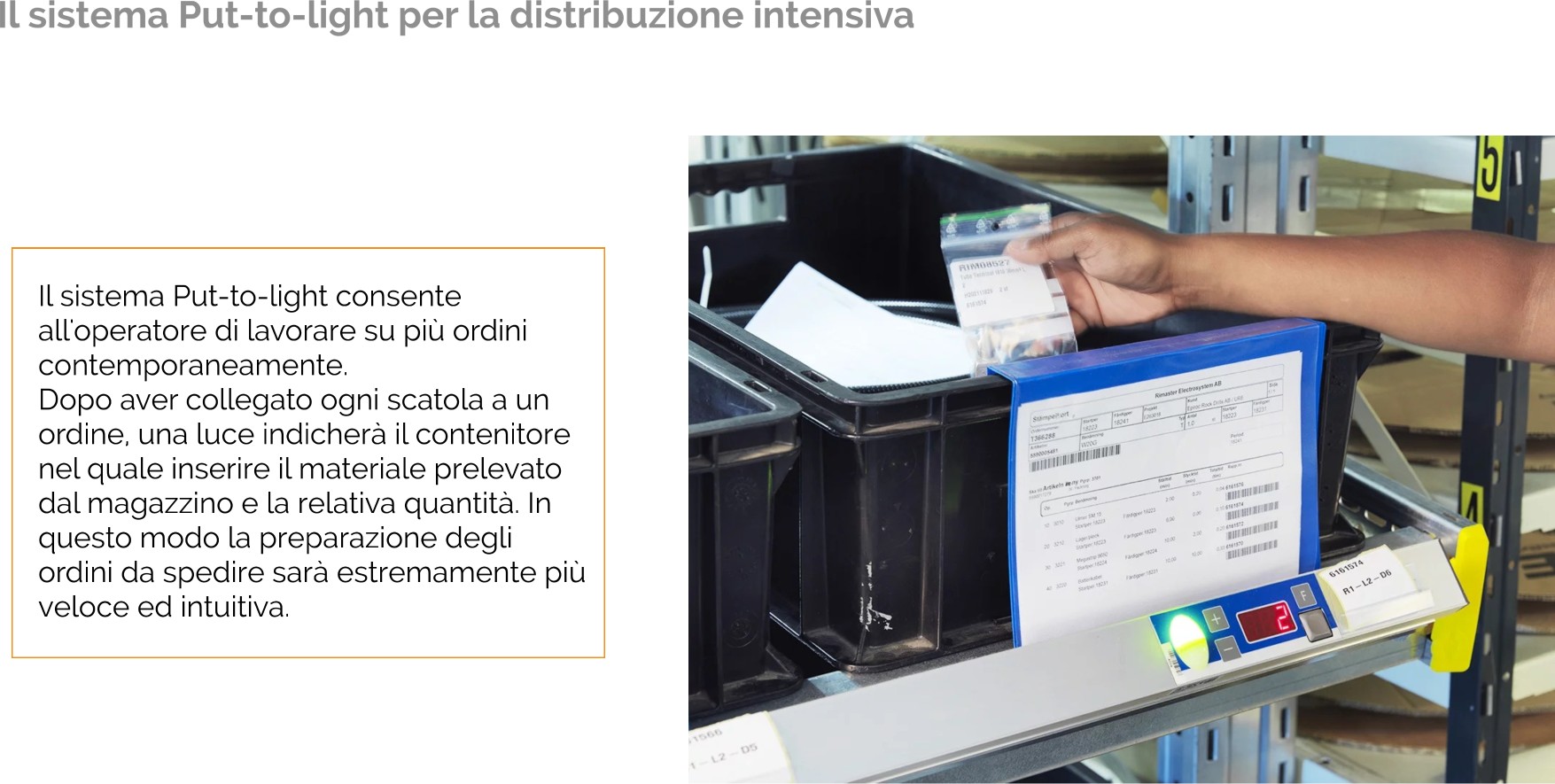 Le nuove frontiere dello stoccaggio automatico nel
Resto del mondo: il Compact Dynamic
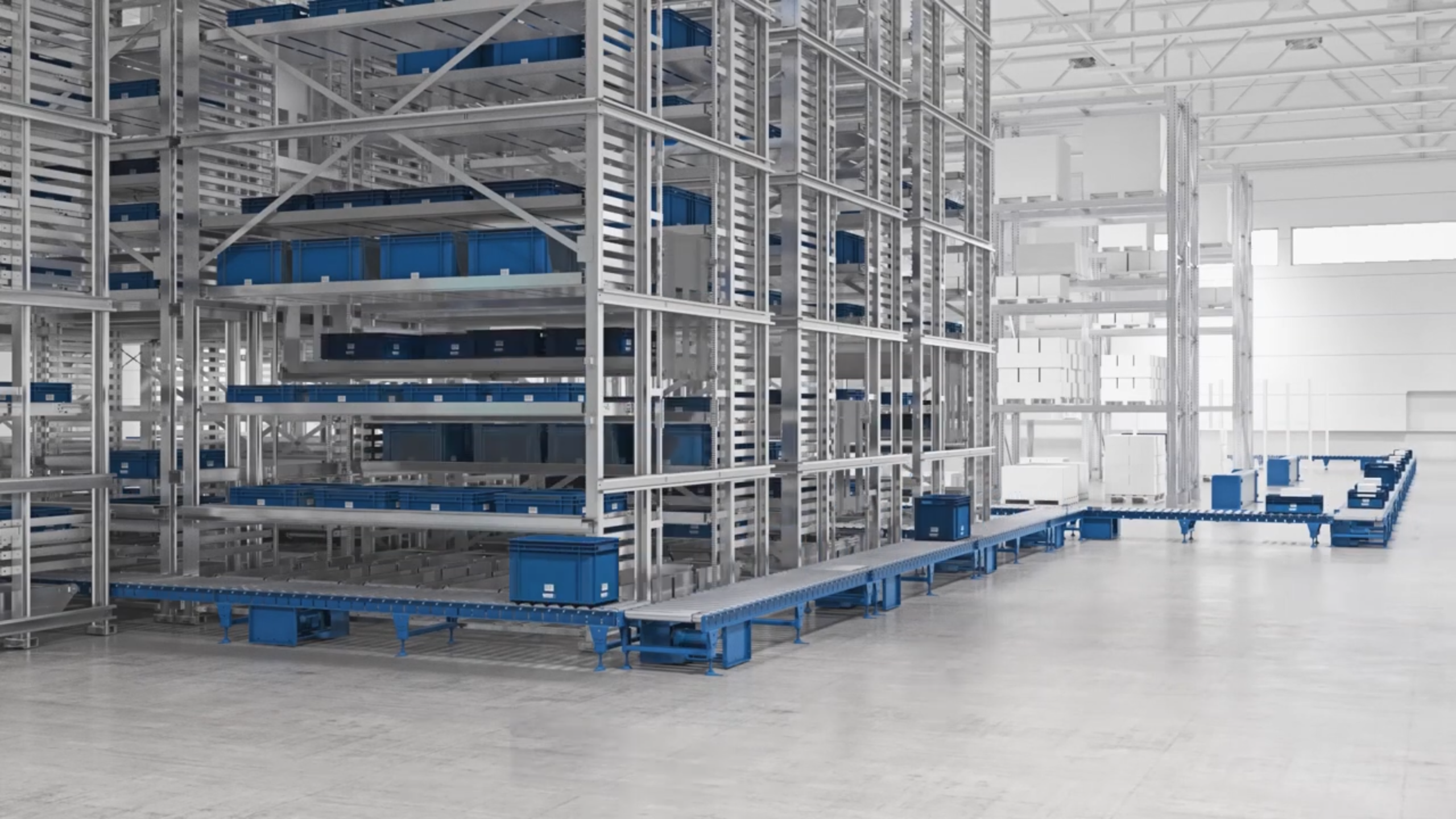 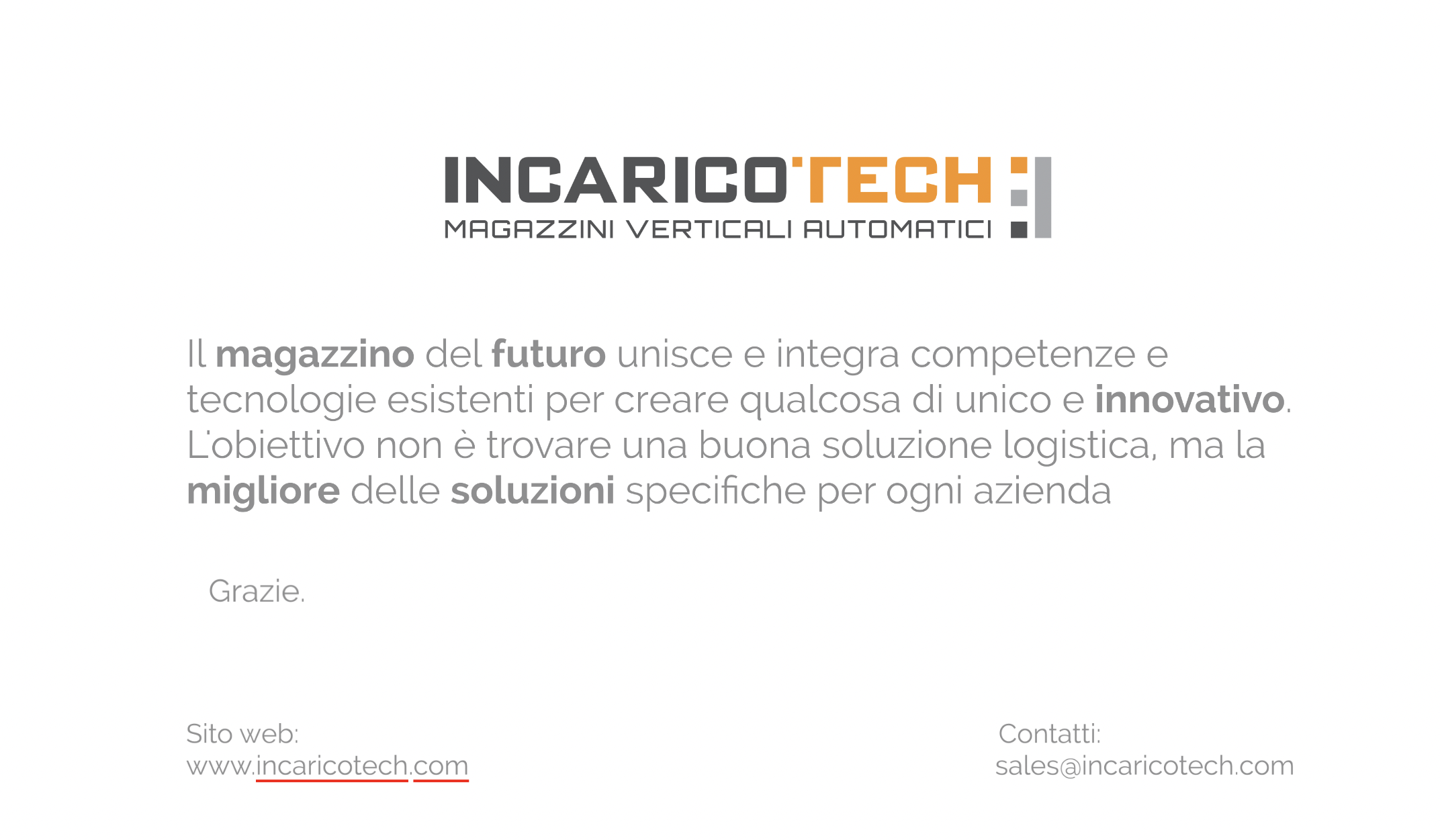